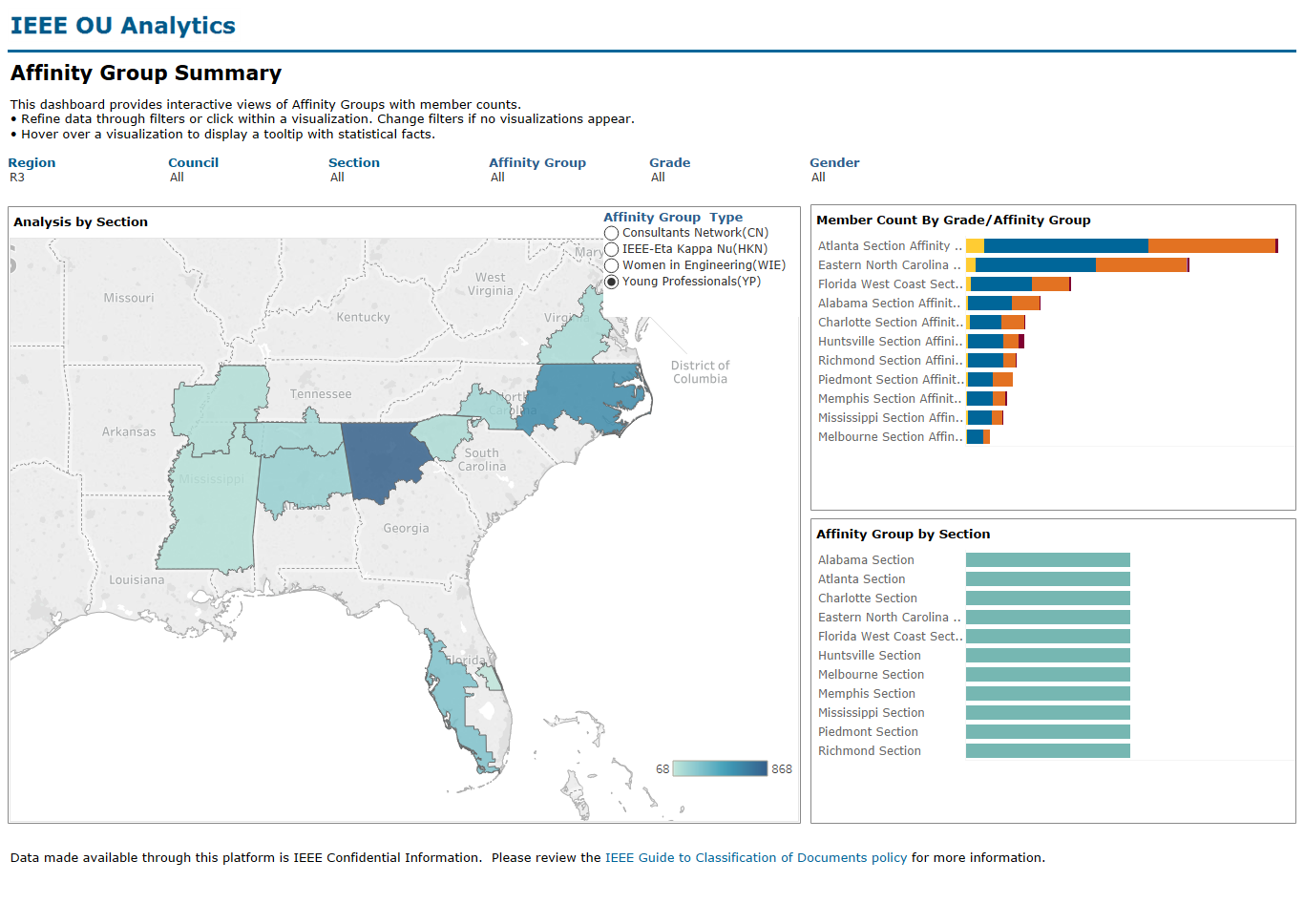 IEEE R3 YP Plan 2021
1
R3 YP
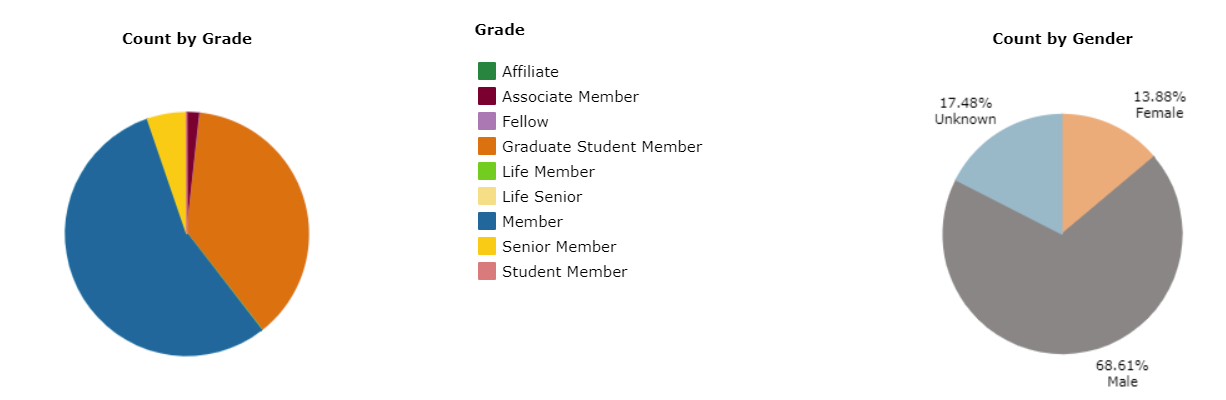 2
Current Status
2020
2019
Total YPs in R3 – 5607
11 AGs
Serving 2882  members
~50% unserved by AGs
30 events
3 events per year
~5 AGs on probation for 2020 from total 11
Total YPs in R3 – 5215
12 AGs
Serving 2844  members
~50% unserved by AGs
24 events
2 events per year
0 AGs on probation for 2021 – Only Region in IEEE
3
R3 – YP AG
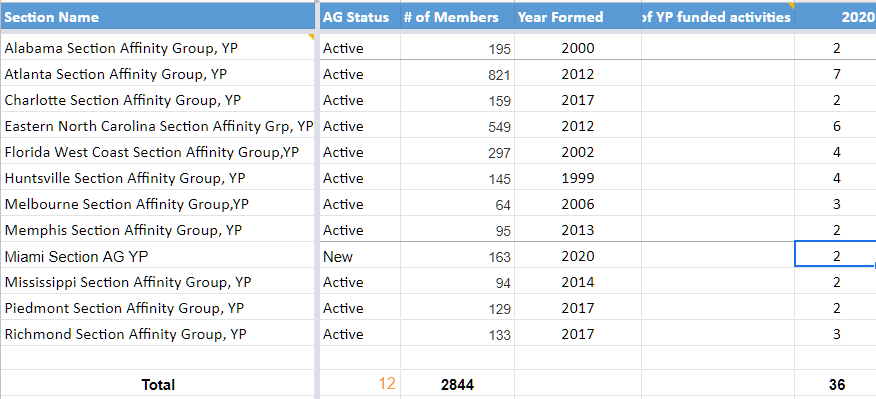 4
Operational Plan 2020
Revitalization – Bring 2 AGs back to active status – All active – One pending
Quarterly webinar - 2 Webinar series
Annual Town hall – 3 Town Halls
YP Presence at SoutheastCon - IEEE Enlightenment
Award – 2 awards – 1 YP Award
Website-blog/Listserv – Listserv -50, Website
Facebook – Linkedin
A team of 7 volunteers taking roles in the region 
Mentoring Program
RS 2021 funding
5
Potential Ambitious Addons to the Operational Plan 2020
6
7
Strategy
8
Prioritization
9
Operational Plan 2021
All of 2020
R3 SYP – East Coast
STEP – 1 Event
YP Blog / Podcast
Succession Plan (7 in core team – transition to 2022)
10
Discussion
Where and how should YP be positioned
Committee –voting /adhoc – Op manual?
Liaisons to other committees (SAC/ Conferences+SEC)
Strategic plan for further discussion
Activities + ideas to look at for 2021
11
Feed back – R3 Planning meeting Dec 2020
Panel/Meet-Up hosted at SEC by ENCS YPs – Mary Allen +Bill M+ Greg
YP Sub-commitee – Mary Allen
Mentoring – Bill Ratcliff+Dave with YP leader
Charles – ask to be put in the loop SEC – by Pat
Same person to be liaison to SAC as liaison to SEC20 - Pat
IEEExtreme mentoring for students – same SAC liaison - Jim
12